ΥΠΑΙΘ
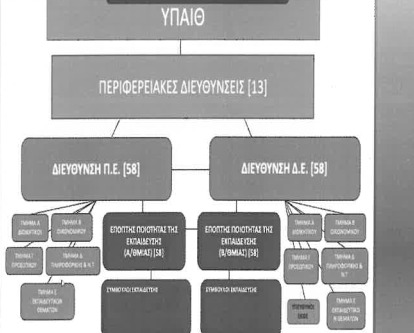 Το οργανόγραμμα της Διεύθυνσης Δευτεροβάθμιας Εκπαίδευσης σύμφωνα με τη δημοσίευση στην Εφημερίδα της Κυβερνήσεως του  Π.Δ. 18/2018 (ΦΕΚ 31/τ.Α΄/23-02-2018)
Α΄ΔΙΟΙΚΗΤΙΚΟΥ
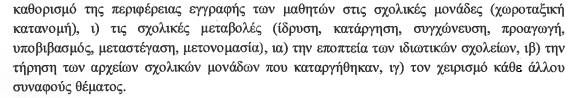 Β΄ΔΙΟΙΚΗΤΙΚΟΥ
Γ΄ΔΙΟΙΚΗΤΙΚΟΥ
Γ΄ΔΙΟΙΚΗΤΙΚΟΥ
Δ΄ΔΙΟΙΚΗΤΙΚΟΥ
Ε΄ΔΙΟΙΚΗΤΙΚΟΥ
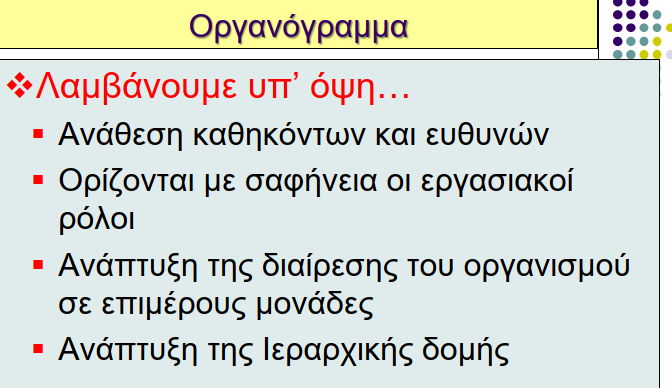 ΔΙΟΙΚΗΣΗ ΕΚ/ΚΗΣ ΜΟΝΑΔΑΣ
Άρθρο 21 -Αρμοδιότητες των Διευθυντών Εκπαίδευσης σε σχέση με τους Διευθυντές σχολικών μονάδων
1. Οι Διευθυντές Εκπαίδευσης της Πρωτοβάθμιας και της Δευτεροβάθμιας εκπαίδευσης είναι διοικητικοί και πειθαρχικοί προϊστάμενοι των Διευθυντών των σχολικών μονάδων, καθώς και των δημόσιων και ιδιωτικών εκπαιδευτικών της περιοχής ευθύνης τους.
2. Ειδικότερα:
α. Εποπτεύουν το έργο των Διευθυντών των σχολικών μονάδων, δημοσίων και ιδιωτικών, και ελέγχουν αν η διοίκηση και η λειτουργία των σχολείων εναρμονίζονται με τις διατάξεις της ισχύουσας νομοθεσίας.
β. Επισκέπτονται κατά τη κρίση τους τις σχολικές μονάδες της εκπαιδευτικής τους περιφέρειας και παρέχουν στους Διευθυντές των σχολείων τις απαραίτητες οδηγίες
γ. Συγκαλούν συσκέψεις των Διευθυντών των σχολικών μονάδων κατά περιοχή και οργανώνουν επιμορφωτικά σεμινάρια για θέματα αρμοδιότητάς τους, δίνουν τις απαραίτητες οδηγίες και αίρουν σχετικές αμφιβολίες και αμφισβητήσεις.
δ. Συνεργάζονται με τους Σχολικούς Συμβούλους και τους Προϊσταμένους των Γραφείων για τη διευθέτηση διαφορών ανάμεσα στους Διευθυντές και το διδακτικό προσωπικό στις σχολικές μονάδες της περιοχής τους, προκειμένου να αποκαταστήσουν ήρεμο παιδαγωγικό κλίμα στο σχολείο και να εξασφαλίσουν πνεύμα συνεργασίας.ε. Εξετάζουν τις καταγγελίες που γίνονται σε βάρος των Διευθυντών και των εκπαιδευτικών, ελέγχουν την αξιοπιστία τους και στις περιπτώσεις που κρίνουν ότι υφίσταται πρόβλημα, ασκούν τις πειθαρχικές τους αρμοδιότητες.
στ. Φροντίζουν για την υποδομή και για τα διδακτηριακά προβλήματα των σχολείων και εισηγούνται αρμοδίως την επισκευή των διδακτηρίων και τον εξοπλισμό τους με έπιπλα, σκεύη και εποπτικό υλικό, καθώς και τις αναγκαίες παρεμβάσεις στην αρχιτεκτονική των εσωτερικών και εξωτερικών χώρων των διδακτηρίων σε μια παιδαγωγική κατεύθυνση.
ζ. Αξιολογούν τους Διευθυντές των σχολικών μονάδων σύμφωνα με τις ισχύουσες διατάξεις.
Άρθρο 18 -Καθήκοντα και αρμοδιότητες των Διευθυντών Εκπαίδευσης σε σχέση με τους εκπαιδευτικούς
1. Οι Διευθυντές Εκπαίδευσης εκδίδουν τις πράξεις μονιμοποίησης των εκπαιδευτικών της Πρωτοβάθμιας και Δευτεροβάθμιας Εκπαίδευσης, ύστερα από πρόταση των οικείων Υπηρεσιακών Συμβουλίων.
2. Χορηγούν τα μισθολογικά κλιμάκια και τα επιδόματα χρόνου υπηρεσίας στους εκπαιδευτικούς και στους διοικητικούς υπαλλήλους της αρμοδιότητάς τους.
3. Χορηγούν τα επιδόματα μεταπτυχιακών σπουδών στους κατόχους τίτλων, ύστερα από σύμφωνη γνώμη των οικείων Υπηρεσιακών Συμβουλίων.
4. Διαθέτουν μερικά ή ολικά ύστερα από πρόταση των οικείων Υπηρεσιακών Συμβουλίων εκπαιδευτικούς της Δευτεροβάθμιας Εκπαίδευσης σε άλλη σχολική μονάδα ή σε τμήματα Πρόσθετης Διδακτικής Στήριξης ή σε τμήματα Ενισχυτικής Διδασκαλίας, όταν η συμπλήρωση του υποχρεωτικού ωραρίου δεν είναι αντικειμενικά δυνατή στη σχολική μονάδα που υπηρετούν.
5. Διαθέτουν εκπαιδευτικούς ειδικοτήτων από τη Δευτεροβάθμια στην Πρωτοβάθμια Εκπαίδευση και αντίστροφα για τη διδασκαλία μαθημάτων Ξένων Γλωσσών, Μουσικής, Καλλιτεχνικών και Φυσικής Αγωγής, είτε με ολική απόσπαση είτε για τη συμπλήρωση του υποχρεωτικού ωραρίου ή και με υπερωριακή απασχόληση.
6. Μπορούν να αποσπούν εκπαιδευτικούς σε άλλη σχολική μονάδα για χρονικό διάστημα δύο μηνών, για να καλύπτουν επείγουσες εκπαιδευτικές ανάγκες, και εισηγούνται στο οικείο Υπηρεσιακό Συμβούλιο την παράταση των αποσπάσεων αυτών μέχρι τη λήξη του διδακτικού έτους.
7. Μπορούν να αποσπούν εκπαιδευτικούς σε άλλη σχολική μονάδα της ιδίας Διεύθυνσης για χρονικό διάστημα έως και τρεις (3) μήνες, όταν διενεργείται εναντίον τους ένορκη διοικητική εξέταση για πειθαρχικό παράπτωμα, σύμφωνα με τις προβλέψεις του κώδικα δημοσίων υπαλλήλων.
8. Αναθέτουν διδασκαλία πέραν του υποχρεωτικού ωραρίου με υπερωριακή αποζημίωση στους εκπαιδευτικούς Πρωτοβάθμιας και Δευτεροβάθμιας εκπαίδευσης για την κάλυψη των ωρών διδασκαλίας.
9. Προσλαμβάνουν τους ωρομισθίους εκπαιδευτικούς και εκδίδουν τις πράξεις πρόσληψης και απόλυσης.
10. Τοποθετούν στις σχολικές μονάδες της περιφέρειάς τους προσωρινούς αναπληρωτές και εκδίδουν τις πράξεις απόλυσής τους.
11. Προσλαμβάνουν αναπληρωτές και ωρομισθίους εκπαιδευτικούς για τις Σχολικές Μονάδες Ειδικής Αγωγής (Σ.Μ.Ε.Α ) από τους πίνακες που καταρτίζουν τα οικεία Υπηρεσιακά Συμβούλια.
12. Φυλάσσουν και ενημερώνουν τους ατομικούς υπηρεσιακούς φακέλους των εκπαιδευτικών και διοικητικών υπαλλήλων της περιοχής ευθύνης τους.
13. Συμμετέχουν στις επιτροπές διεξαγωγής των εξετάσεων για την εισαγωγή και φοίτηση των εκπαιδευτικών της πρωτοβάθμιας εκπαίδευσης στα Διδασκαλεία Δημοτικής Εκπαίδευσης.
14. Καθορίζουν την περιφέρεια εγγραφής των μαθητών στις σχολικές μονάδες, ύστερα από εισήγηση των αρμοδίων οργάνων.
15. Εγκρίνουν τη λειτουργία των Τάξεων Υποδοχής και των Φροντιστηριακών Τμημάτων και αναθέτουν σε εκπαιδευτικούς τη διδασκαλία σε αυτά.
16. Εγκρίνουν τη λειτουργία κατευθύνσεων στα Ενιαία Λύκεια καθώς και τμημάτων μαθημάτων επιλογής.
Άρθρο 19 -Αρμοδιότητες των Διευθυντών Εκπαίδευσης σχετικές με τα λοιπά θέματα υπηρεσιακής κατάστασης των εκπαιδευτικών
1. Οι Διευθυντές Εκπαίδευσης χορηγούν άδειες κανονικές, αναρρωτικές, γονικές, μητρότητας και ειδικές, με αποδοχές ή χωρίς αποδοχές, καθώς και τις άδειες για εξετάσεις στους εκπαιδευτικούς και διοικητικούς υπαλλήλους της αρμοδιότητάς τους.
2. Χορηγούν τις συνδικαλιστικές άδειες για τη συμμετοχή των εκπαιδευτικών στις γενικές συνελεύσεις των συλλόγων τους.
3. Αποσπούν τους εκπαιδευτικούς οι οποίοι είναι μέλη των διοικητικών συμβουλίων των συνδικαλιστικών οργανώσεων σε σχολεία της έδρας.
4. Χορηγούν στους εκπαιδευτικούς τις άδειες για να ασκήσουν τα καθήκοντά τους ως αιρετά μέλη της αυτοδιοίκησης στους εκπαιδευτικούς, σύμφωνα με την κείμενη νομοθεσία.
5. Ρυθμίζουν όλα τα θέματα τα οποία έχουν σχέση με την εκλογή των αιρετών μελών των ΠΥΣΠΕ και ΠΥΣΔΕ.
6. Εκδίδουν τις διαπιστωτικές πράξεις απόλυσης λόγω 35/τίας ή ορίου ηλικίας των εκπαιδευτικών των δημοσίων, των ιδιωτικών και ισοτίμων ξένων σχολείων.
7. Αποδέχονται τις παραιτήσεις και εκδίδουν τις διαπιστωτικές πράξεις απόλυσης των μόνιμων εκπαιδευτικών καθώς και εκείνων οι οποίοι υπηρετούν με σύμβαση αορίστου χρόνου.
8. Διαβιβάζουν τα απαιτούμενα δικαιολογητικά για τη σύνταξη των εκπαιδευτικών και διοικητικών υπαλλήλων της αρμοδιότητάς τους στην υπηρεσία συντάξεων του Γενικού Λογιστηρίου του Κράτους.
9. «Οι Διευθυντές Εκπαίδευσης επιλαμβάνονται κάθε θέματος που αναφέρεται στην υπηρεσιακή κατάσταση του εκπαιδευτικού προσωπικού των σχολείων της περιοχής ευθύνης τους και εκδίδουν τις απαραίτητες πράξεις ή εισηγούνται στα Οικεία Υπηρεσιακά Συμβούλια , σύμφωνα με την κείμενη νομοθεσία».
10. Είναι εκκαθαριστές των αποδοχών όχι μόνο του προσωπικού που υπηρετεί στα Γραφεία της Διεύθυνσης, αλλά και του προσωπικού που υπηρετεί στις σχολικές μονάδες αρμοδιότητάς τους. Επίσης είναι εκκαθαριστές των αποδοχών των Σχολικών Συμβούλων της περιοχής αρμοδιότητάς τους. (Προσθήκη με την Αρ. 84172/ΙΒΥΑ - ΦΕΚ 1180/2010)
Άρθρο 12Αρμοδιότητες ΠΥΣΔΕΤα ΠΥΣΔΕ έχουν τις εξής αρμοδιότητες:
Συντάσσουν πίνακες υποψηφίων διευθυντών σχολικών μονάδων και  σχολικών εργαστηριακών κέντρων (ΕΚ).
Επιλέγουν τους υποδιευθυντές των σχολικών μονάδων και τους υπεύθυνους τομέων ΕΚ.
Καταρτίζουν τους πίνακες προϊσταμένων των τμημάτων εκπαιδευτικών θεμάτων των διευθύνσεων δευτεροβάθμιας εκπαίδευσης.
Προτείνουν την τοποθέτηση των επιλεγέντων διευθυντών και υποδιευθυντών σχολικών μονάδων και υπεύθυνων τομέων ΕΚ καθώς και των προϊσταμένων των τμημάτων εκπαιδευτικών θεμάτων των διευθύνσεων δευτεροβάθμιας εκπαίδευσης.
Προτείνουν τη μετάθεση των διευθυντών σχολικών μονάδων και ΕΚ από σχολείο σε σχολείο της ίδιας διεύθυνσης εκπαίδευσης.
Εισηγούνται τον ορισμό αναπληρωτών διευθυντών και υποδιευθυντών σχολικών μονάδων.
Γνωμοδοτούν για τη χορήγηση άδειας άσκησης ιδιωτικού έργου ή εργασίας με αμοιβή.
Προτείνουν την προσωρινή τοποθέτηση των νεοδιόριστων εκπαιδευτικών.
Καταρτίζουν πίνακες προακτέων εκπαιδευτικών.
Προτείνουν την τοποθέτηση σε σχολείο των μετατεθέντων και αποσπασθέντων από άλλο ΠΥΣΔΕ, την τοποθέτηση υπεράριθμων εκπαιδευτικών, την οριστική τοποθέτηση των νεοδιόριστων και των μεταταγέντων, καθώς επίσης και την μετάθεση για βελτίωση θέσης.
Προτείνουν τη μετάθεση εκπαιδευτικών για το συμφέρον της υπηρεσίας εντός της ίδιας διεύθυνσης εκπαίδευσης.
Προτείνουν την κάθε είδους απόσπαση εκπαιδευτικών εντός της ίδιας διεύθυνσης εκπαίδευσης. 
Προτείνουν τη διάθεση εκπαιδευτικών για συμπλήρωση του υποχρεωτικού ωραρίου διδασκαλίας σε σχολεία της ίδιας διεύθυνσης εκπαίδευσης.
Αναθέτουν σε εκπαιδευτικούς την υπερωριακή διδασκαλία στο ίδιο ή σε άλλο σχολείο, σύμφωνα με τις κείμενες διατάξεις.
Άρθρο 16Αρμοδιότητες ΠΥΣΔΕΤα ΠΥΣΔΕ έχουν τις εξής αρμοδιότητες:
Ορίζουν τις σχολικές μονάδες των οποίων οι μαθητές ασκούνται στα σχολικά εργαστηριακά κέντρα (ΕΚ) καθώς επίσης και τους διδάσκοντες σ’ αυτά.
Προτείνουν την τοποθέτηση των επανερχόμενων εκπαιδευτικών από σχολεία του εξωτερικού.
Εκδικάζουν πειθαρχικές υποθέσεις του εκπαιδευτικού προσωπικού της δευτεροβάθμιας εκπαίδευσης εκτός από τις πειθαρχικές υποθέσεις κατά των διευθυντών σχολικών μονάδων και ΣΕΚ,  των προϊσταμένων των τμημάτων εκπαιδευτικών θεμάτων, των προϊσταμένων γραφείων δευτεροβάθμιας εκπαίδευσης, των προϊσταμένων γραφείων και των γραφείων φυσικής αγωγής, των διευθυντών εκπαίδευσης και των τακτικών και αναπληρωματικών μελών των υπηρεσιακών συμβουλίων.
Αποφασίζουν για τη μονιμοποίηση των εκπαιδευτικών μετά τη συμπλήρωση διετούς δοκιμαστικής υπηρεσίας.
Γνωμοδοτούν για τη μισθολογική εξέλιξη των εκπαιδευτικών κατά το άρθρο 6 του ν. 2470/1997.
Γνωμοδοτούν για τη συνάφεια των μεταπτυχιακών τίτλων σπουδών με το αντικείμενο απασχόλησης των εκπαιδευτικών, εκτός των προϊσταμένων γραφείων δευτεροβάθμιας εκπαίδευσης, των γραφείων , των γραφείων φυσικής αγωγής, των διευθυντών εκπαίδευσης και των τακτικών και αναπληρωματικών μελών των υπηρεσιακών συμβουλίων.
Αποφασίζουν για τη διαθεσιμότητα των εκπαιδευτικών λόγω ασθενείας, εκτός των προϊσταμένων γραφείων δευτεροβάθμιας εκπαίδευσης, των γραφείων , των γραφείων φυσικής αγωγής, των διευθυντών εκπαίδευσης και των τακτικών και αναπληρωματικών μελών των υπηρεσιακών συμβουλίων.
Αποφασίζουν για την απόλυση εκπαιδευτικών λόγω σωματικής ή πνευματικής ανικανότητας καθώς και για τον αναδιορισμό τους εκτός των προϊσταμένων γραφείων δευτεροβάθμιας εκπαίδευσης, των γραφείων ΤΕΕ, των γραφείων φυσικής αγωγής, των διευθυντών εκπαίδευσης και των τακτικών και αναπληρωματικών μελών των υπηρεσιακών συμβουλίων.
 Αποφασίζουν για δυνητική θέση των εκπαιδευτικών σε αργία και για την επαναφορά στα καθήκοντά τους, εκτός των προϊσταμένων γραφείων δευτεροβάθμιας εκπαίδευσης, των γραφείων , των γραφείων φυσικής αγωγής, των διευθυντών εκπαίδευσης και των τακτικών και αναπληρωματικών μελών των υπηρεσιακών συμβουλίων.
Εξετάζουν προσφυγές εκπαιδευτικών κατά αποφάσεων εκκαθαριστών με τις οποίες έγινε περικοπή των αποδοχών τους, εκτός των προϊσταμένων γραφείων δευτεροβάθμιας εκπαίδευσης, των γραφείων , των γραφείων φυσικής αγωγής, των διευθυντών εκπαίδευσης και των τακτικών και αναπληρωματικών μελών των υπηρεσιακών συμβουλίων.
Αποφασίζουν για την αναγνώριση εκπαιδευτικής προϋπηρεσίας σε ιδιωτικά σχολεία, στις περιπτώσεις που δεν υπάρχει πράξη πρόσληψης και απόλυσης ή υπάρχει μόνο πράξη πρόσληψης ή απόλυσης.
Γνωμοδοτούν για τη χορήγηση άδειας ίδρυσης και λειτουργίας ιδιωτικών σχολείων και φροντιστηρίων.
Συντάσσουν πίνακες προσωρινών αναπληρωτών και ωρομίσθιων εκπαιδευτικών για τις ΣΜΕΑΕ και τα μουσικά σχολεία και προτείνουν την τοποθέτησή τους.
Εξετάζουν θέματα υπηρεσιακής κατάστασης εκπαιδευτικών της δευτεροβάθμιας εκπαίδευσης που προβλέπονται από τις κείμενες διατάξεις, καθώς και κάθε άλλο εκπαιδευτικό θέμα που προβλέπεται από ειδικές διατάξεις, εφόσον αυτά δεν ανήκουν στην αρμοδιότητα του ΚΥΣΔΕ ή του ΑΠΥΣΔΕ.
Αρμοδιότητες ΑΠΥΣΔΕΤα ΑΠΥΣΔΕ έχουν τις εξής αρμοδιότητες:
Συντάσσουν τους πίνακες υποψηφίων προϊσταμένων των γραφείων δευτεροβάθμιας εκπαίδευσης, των προϊσταμένων γραφείων τεχνικής επαγγελματικής εκπαίδευσης (ΤΕΕ), καθώς και των προϊσταμένων των γραφείων φυσικής αγωγής που εδρεύουν στην περιοχή της οικείας περιφερειακής διεύθυνσης.
Προτείνουν την τοποθέτηση των επιλεγέντων προϊσταμένων των γραφείων δευτεροβάθμιας εκπαίδευσης, των προϊσταμένων γραφείων τεχνικής επαγγελματικής εκπαίδευσης (ΤΕΕ) και των προϊσταμένων των γραφείων φυσικής αγωγής που εδρεύουν στην περιοχή της οικείας περιφερειακής διεύθυνσης.
Συντάσσουν τους πίνακες υποψηφίων διευθυντών των πειραματικών γυμνασίων και ενιαίων λυκείων που λειτουργούν στην περιοχή της οικείας περιφερειακής διεύθυνσης. 
Προτείνουν την τοποθέτηση των επιλεγέντων διευθυντών των πειραματικών γυμνασίων και ενιαίων λυκείων που λειτουργούν στην περιοχή της οικείας περιφερειακής διεύθυνσης.
Προτείνουν τη μετάθεση των προϊσταμένων των γραφείων της δευτεροβάθμιας εκπαίδευσης, των προϊσταμένων γραφείων ΤΕΕ και των προϊσταμένων των γραφείων φυσικής αγωγής από γραφείο σε γραφείο της ίδιας περιφερειακής διεύθυνσης.
Εισηγούνται τον ορισμό αναπληρωτών των διευθυντών των διευθύνσεων δευτεροβάθμιας εκπαίδευσης που εδρεύουν στην περιοχή της οικείας περιφερειακής διεύθυνσης.
Εισηγούνται τον ορισμό αναπληρωτών των προϊσταμένων γραφείων εκπαίδευσης, των προϊσταμένων γραφείων ΤΕΕ και των προϊσταμένων των γραφείων φυσικής αγωγής της οικείας περιφερειακής διεύθυνσης.
Εισηγούνται τον ορισμό προσωρινών αναπληρωτών διευθυντών στα πειραματικά σχολεία.
Γνωμοδοτούν, ύστερα από ακρόασή τους, για την απαλλαγή από τα καθήκοντά τους των διευθυντών των σχολικών μονάδων και των ΕΚ, των υποδιευθυντών των σχολικών μονάδων και των υπεύθυνων τομέων ΣΕΚ, των προϊσταμένων των τμημάτων εκπαιδευτικών θεμάτων, των προϊσταμένων γραφείων δευτεροβάθμιας εκπαίδευσης, των προϊσταμένων γραφείων , των προϊσταμένων γραφείων φυσικής αγωγής και των διευθυντών των πειραματικών σχολείων. 
Προτείνουν την απόσπαση εκπαιδευτικών σε θέσεις διοικητικών υπαλλήλων των περιφερειακών διευθύνσεων εκπαίδευσης, για μια τριετία. 
Εκδικάζουν ενστάσεις κατά των πινάκων προακτέων που συντάσσονται από τα περιφερειακά συμβούλια.
Εκδικάζουν πειθαρχικές υποθέσεις κατά διευθυντών σχολικών μονάδων και ΣΕΚ, προϊσταμένων των τμημάτων εκπαιδευτικών θεμάτων, προϊσταμένων γραφείων δευτεροβάθμιας εκπαίδευσης, προϊσταμένων γραφείων , προϊσταμένων γραφείων φυσικής αγωγής καθώς και τακτικών και αναπληρωματικών μελών των περιφερειακών συμβουλίων, εκτός από τις πειθαρχικές υποθέσεις των προέδρων τους όταν αυτοί είναι διευθυντές εκπαίδευσης.
Εκδικάζουν ενστάσεις του εκπαιδευτικού προσωπικού κατά των πειθαρχικών αποφάσεων των διευθυντών εκπαίδευσης, των προϊσταμένων των ΚΔΑΥ, των προϊσταμένων γραφείων δευτεροβάθμιας εκπαίδευσης και των προϊσταμένων γραφείων ΤΕΕ.
Γνωμοδοτούν για τη συνάφεια των μεταπτυχιακών τίτλων σπουδών των προϊσταμένων γραφείων δευτεροβάθμιας εκπαίδευσης, των προϊσταμένων γραφείων ΤΕΕ και γραφείων φυσικής αγωγής και των τακτικών και αναπληρωματικών μελών των περιφερειακών υπηρεσιακών συμβουλίων με το αντικείμενο της απασχόλησής τους.
Αποφασίζουν για τη διαθεσιμότητα λόγω ασθενείας, των προϊσταμένων γραφείων δευτεροβάθμιας εκπαίδευσης, των προϊσταμένων γραφείων , των γραφείων φυσικής αγωγής και των τακτικών και αναπληρωματικών μελών των ΠΥΣΔΕ.
Αποφασίζουν για την απόλυση λόγω σωματικής ή πνευματικής ανικανότητας, καθώς και για τον αναδιορισμό τους, των προϊσταμένων γραφείων δευτεροβάθμιας εκπαίδευσης, των προϊσταμένων γραφείων  και των γραφείων φυσικής αγωγής και των τακτικών και αναπληρωματικών μελών των περιφερειακών υπηρεσιακών συμβουλίων.
Εξετάζουν προσφυγές των προϊσταμένων γραφείων δευτεροβάθμιας εκπαίδευσης, των προϊσταμένων γραφείων  και των γραφείων φυσικής αγωγής και των τακτικών και αναπληρωματικών μελών των περιφερειακών υπηρεσιακών συμβουλίων κατά αποφάσεων εκκαθαριστών με τις οποίες έγινε περικοπή των αποδοχών τους.
Γνωμοδοτούν για την απαλλαγή από τα καθήκοντά τους των διευθυντών και υποδιευθυντών των σχολικών μονάδων και των προϊσταμένων των τμημάτων εκπαιδευτικών θεμάτων.
Αποφασίζουν για τη θέση σε δυνητική αργία και για την επαναφορά στην άσκηση των καθηκόντων τους των προϊσταμένων γραφείων δευτεροβάθμιας εκπαίδευσης, φυσικής αγωγής και  και των τακτικών και αναπληρωματικών μελών των περιφερειακών υπηρεσιακών συμβουλίων.
Γνωμοδοτεί για τη χορήγηση αδειών υπηρεσιακής εκπαίδευσης, καθώς και για την ανάκλησή τους.
Γνωμοδοτεί για τη χορήγηση αυξημένων αποδοχών σε εκπαιδευτικούς που βρίσκονται σε άδεια υπηρεσιακής εκπαίδευσης.
Γνωμοδοτεί για τη χορήγηση αδειών χωρίς αποδοχές.
Άρθρο 18Αρμοδιότητες ΚΥΣΔΕΤο ΚΥΣΔE έχει τις εξής αρμοδιότητες:
Εκδικάζει εφέσεις των εκπαιδευτικών κατά πειθαρχικών αποφάσεων των περιφερειακών διευθυντών εκπαίδευσης.
Εισηγείται την απονομή ηθικών αμοιβών σε εκπαιδευτικούς της δευτεροβάθμιας εκπαίδευσης.
Προτείνει τις μεταθέσεις εκπαιδευτικών από νομό σε άλλο νομό, εκτός από τις αμοιβαίες μεταθέσεις εντός της ίδιας περιφερειακής διεύθυνσης, καθώς και τις μεταθέσεις στα πειραματικά, στα μουσικά και στα διαπολιτισμικά σχολεία της δευτεροβάθμιας εκπαίδευσης.
Προτείνει την οριστική τοποθέτηση σε άλλο ΠΥΣΠΕ εκπαιδευτικών που επανέρχονται από σχολεία του εξωτερικού.
Γνωμοδοτεί για αποσπάσεις εκπαιδευτικών από νομό σε άλλο νομό.
Γνωμοδοτεί για τη μετάταξη εκπαιδευτικών.
Γνωμοδοτεί για την απομάκρυνση εκπαιδευτικών ύστερα από υπαιτιότητά τους, από νομό σε άλλο νομό.
ΔΙΔΑΚΤΙΚΟ ΠΡΟΣΩΠΙΚΟ (Δ.Π.) - ΣΥΛΛΟΓΟΣ ΔΙΔΑΣΚΟΝΤΩΝ (Σ.Δ.) Άρθρο 36 Καθήκοντα και αρμοδιότητες των εκπαιδευτικών - διδασκόντων
Οι εκπαιδευτικοί επιτελούν έργο υψηλής κοινωνικής ευθύνης. Στο έργο τους περιλαμβάνεται η διδασκαλία, η εκπαίδευση και η διαπαιδαγώγηση των μαθητών. Η πρόοδος, η οικονομική ανάπτυξη, ο πολιτισμός και η συνοχή της κοινωνίας εξαρτώνται σε μεγάλο βαθμό από την ποιότητα της εκπαίδευσης και κατ ́ επέκταση από τη συμβολή και την προσπάθεια των εκπαιδευτικών. Τα καθήκοντα και οι αρμοδιότητες των εκπαιδευτικών οφείλουν να εναρμονίζονται με τους στόχους αυτούς. Ειδικότερα οι εκπαιδευτικοί: 1. Διδάσκουν στους μαθητές τα διάφορα γνωστικά αντικείμενα σύμφωνα με το ισχύον πρόγραμμα σπουδών. Διαπαιδαγωγούν και εκπαιδεύουν τους μαθητές σύμφωνα με τους σκοπούς και τους στόχους της εκπαίδευσης και μέσα στο πλαίσιο της εκπαιδευτικής πολιτικής, με την καθοδήγηση των Σχολικών Συμβούλων και των στελεχών της διοίκησης της εκπαίδευσης. 2. Προγραμματίζουν τη διδακτέα ύλη των μαθημάτων τους και συμμετέχουν στον γενικότερο προγραμματισμό δραστηριοτήτων της σχολικής μονάδας λαμβάνοντας υπόψη τους τις οδηγίες του ΥΠΑΙ.Θ., του Παιδαγωγικού Ινστιτούτου (ΙΕΠ.) και των Σχολικών Συμβούλων. 3. Προετοιμάζουν καθημερινά και οργανώνουν το μάθημά τους, εφαρμόζοντας σύγχρονες και κατάλληλες μεθόδους διδασκαλίας με βάση τις ανάγκες των μαθητών και τις ιδιαιτερότητες των γνωστικών αντικειμένων. 4. Συνεργάζονται με τους μαθητές, σέβονται την προσωπικότητά τους, καλλιεργούν και εμπνέουν σ` αυτούς, κυρίως με το παράδειγμά τους, δημοκρατική συμπεριφορά. 5. Συμμετέχουν υποχρεωτικά στις συνεδριάσεις του Συλλόγου Διδασκόντων, στις παιδαγωγικές συναντήσεις και στα σεμινάρια επιμόρφωσης που πραγματοποιούνται σύμφωνα με τις κείμενες διατάξεις, και εκφράζουν ελεύθερα τις παιδαγωγικές απόψεις τους. 6. Δέχονται στην τάξη τους Σχολικούς Συμβούλους κατά τη διάρκεια της διδασκαλίας και συνεργάζονται μαζί τους. Οι επισκέψεις αυτές γίνονται ύστερα από σχετική συνεννόηση με το διδάσκοντα. Μετά το πέρας της επίσκεψης οι Σχολικοί Σύμβουλοι εξετάζουν και συζητούν με το διδάσκοντα τα τυχόν διδακτικά και μεθοδολογικά προβλήματα που διαπιστώθηκαν. 
7. Ενημερώνονται από τον Διευθυντή του σχολείου και τηρούν τους νόμους, τα διατάγματα, τις αποφάσεις, τις οδηγίες, τις εγκυκλίους και τα βιβλία. Αναλαμβάνουν τις εξωδιδακτικές εργασίες του σχολείου, συμβάλλοντας έτσι έμπρακτα στη συλλογική λειτουργία του. 8. Συνεργάζονται με εκπαιδευτικούς που επιμορφώνονται ή με ασκούμενους φοιτητές για την πραγματοποίηση διδασκαλιών από τους επιμορφούμενους ή τους ίδιους. Προηγείται σχετική ενημέρωση από το Διευθυντή του σχολείου και ένταξη αυτών των διδασκαλιών στον προγραμματισμό δραστηριοτήτων της σχολικής μονάδας. 9. Μεριμνούν για τη δημιουργία κλίματος αρμονικής συνεργασίας και συνεχούς και αμφίδρομης επικοινωνίας με τους γονείς και κηδεμόνες των μαθητών και τους ενημερώνουν για τη φοίτηση, τη διαγωγή και την επίδοση των παιδιών τους. 10. Φροντίζουν για την πρόοδο όλων των μαθητών τους και τους προσφέρουν παιδεία διανοητική, ηθική και κοινωνική. Ενδιαφέρονται για η δημιουργία υγιεινών συνθηκών παραμονής των μαθητών τους το σχολείο και συμβάλλουν στην επιτυχία όλων των εκδηλώσεων που οργανώνονται από την τάξη και το σχολείο. 11. Προσέρχονται στο σχολείο έγκαιρα πριν από την έναρξη της διδασκαλίας των μαθημάτων τους, εφαρμόζουν το ωρολόγιο πρόγραμμα και δεν παραβιάζουν την ώρα έναρξης και λήξης των μαθημάτων. 12. Παρίστανται στο χώρο συγκέντρωσης των μαθητών κατά την έναρξη λειτουργίας του σχολικού ωραρίου και κάθε φορά που ο Σύλλογος των Διδασκόντων απευθύνεται στο σύνολο των μαθητών. Με τον τρόπο αυτό δίνεται το αναγκαίο κύρος στη συλλογική λειτουργία του σχολείου. 13. Ενδιαφέρονται για τις συνθήκες ζωής των μαθητών τους στην οικογένεια και στο ευρύτερο κοινωνικό περιβάλλον, λαμβάνουν υπόψη τους παράγοντες που επηρεάζουν την πρόοδο και συμπεριφορά των μαθητών τους και υιοθετούν κατάλληλες παιδαγωγικές ενέργειες, ώστε να αντιμετωπισθούν πιθανά προβλήματα. 14. Για θέματα που αφορούν το σχολείο προβαίνουν σε ανακοινώσεις προς τους μαθητές, τους γονείς ή τους πολίτες μόνο με τη σύμφωνη γνώμη του Διευθυντή και του Συλλόγου Διδασκόντων.
15. Ενθαρρύνουν τους μαθητές να συμμετέχουν ενεργά στη διαμόρφωση και λήψη αποφάσεων για θέματα που αφορούν τους ίδιους και το σχολείο και καλλιεργούν τις αρχές και το πνεύμα αλληλεγγύης και συλλογικότητας. 16. Συνεργάζονται με το Διευθυντή, τους γονείς και τους αρμόδιους Σχολικούς Συμβούλους για την καλύτερη δυνατή παιδαγωγική αντιμετώπιση προβλημάτων συμπεριφοράς, σεβόμενοι την προσωπικότητα και τα δικαιώματα των μαθητών. Δεν επιτρέπεται να απομακρύνουν τους μαθητές από την τάξη κατά τις ώρες διδασκαλίας χωρίς σημαντικό λόγο. Εάν απομακρύνουν μαθητή από την αίθουσα, ενημερώνουν το Διευθυντή και φροντίζουν στο σημείο αυτό να εφαρμόζονται οι κείμενες διατάξεις. 17. Παραμένουν στο σχολείο κατά τις εργάσιμες ημέρες πέρα από το ωράριο διδασκαλίας τους, για να προσφέρουν και άλλες υπηρεσίες που συνδέονται με το γενικότερο εκπαιδευτικό έργο, σύμφωνα με τις ισχύουσες διατάξεις. Οι προσφερόμενες υπηρεσίες από κάθε εκπαιδευτικό καθορίζονται με πράξη του Διευθυντή του σχολείου. 18. Αναλαμβάνουν καθήκοντα εφημερευόντων, έχουν την ευθύνη της επιτήρησης και της προστασίας των μαθητών και επιμελούνται την καθαριότητα των σχολικών χώρων και ό,τι άλλο σχετίζεται με την υγιεινή και την ασφάλειά τους. 19. Είναι υπεύθυνοι για την επιτήρηση των μαθητών μέσα στην τάξη, εισέρχονται στην αίθουσα μαζί τους και εξέρχονται μετά την αποχώρησή αυτών. 20. Μετέχουν στις επιτροπές που συγκροτούνται από τους Διευθυντές των σχολικών μονάδων, τους Διευθυντές Εκπαίδευσης και τους Προϊσταμένους Γραφείων ή τους Σχολικούς Συμβούλους, όπου αυτό απαιτείται, σύμφωνα με την ισχύουσα νομοθεσία. 21. Καταγράφουν στα σχετικά βιβλία μετά τη λήξη της διδακτικής ώρας τη διδασκόμενη ύλη, ελέγχουν τις απουσίες των μαθητών και υπογράφουν το ημερήσιο δελτίο απουσιών. 22. Αξιολογούν αντικειμενικά την πρόοδο και την επίδοση των μαθητών τους και ενημερώνουν σχετικώς τους γονείς ή κηδεμόνες καθώς και τους ίδιους τους μαθητές. Επίσης διορθώνουν τις εργασίες των μαθητών, τις αξιολογούν και τους ενημερώνουν σχετικά. 23. Ανανεώνουν και εμπλουτίζουν τις γνώσεις τους σχετικά με τα διάφορα γνωστικά αντικείμενα και τις επιστήμες της αγωγής τόσο μέσω των διάφορων μορφών επιμόρφωσης και επιστημονικής - παιδαγωγικής καθοδήγησης, που παρέχονται θεσμικά από το σύστημα της οργανωμένης εκπαίδευσης, όσο και με την αυτοεπιμόρφωση. Τα ανωτέρω κρίνονται απαραίτητα, διότι οι ανάγκες της κοινωνίας μεταβάλλονται με γρήγορους ρυθμούς. Για να μπορεί η εκπαίδευση να ανταποκριθεί σ ́ αυτούς τους ρυθμούς, πρέπει ο εκπαιδευτικός να παρακολουθεί τις εξελίξεις με διαρκή και έγκυρη επιμόρφωση. 24. Στις περιπτώσεις έκτακτης ανάγκης απουσίας τους από το σχολείο ενημερώνουν έγκαιρα το Διευθυντή του σχολείου για την αναπροσαρμογή του προγράμματος. 25. Αντικαθιστούν εκπαιδευτικό ο οποίος λείπει και, ανάλογα με την περίπτωση, ή καλύπτουν το κενό ή απασχολούν τους μαθητές, σύμφωνα με τις υποδείξεις του Διευθυντή.